RivCo Recycles Community Summit
Campus Sustainability: Zero Waste  November 2021
Francis Mitalo & Richard Zapien  UC Riverside
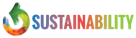 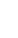 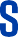 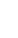 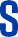 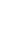 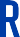 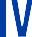 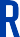 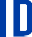 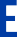 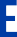 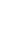 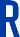 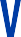 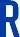 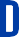 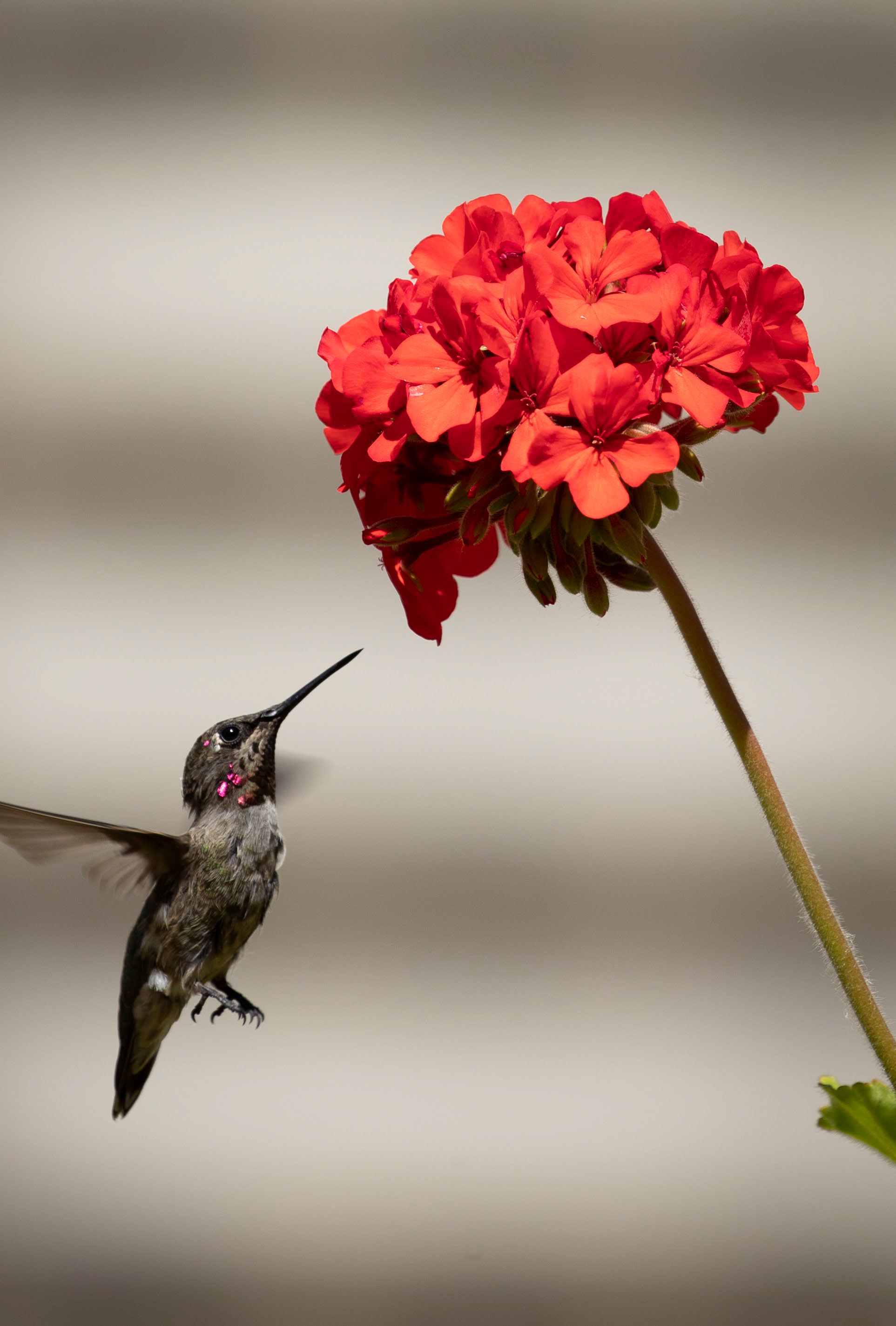 Welcome & Introduction
Academic and policy investments  that support ecological health  and investigate interconnections  among the economy,
social wellbeing, and the  environment
Environmental justice,  encompassing a commitment to  confront environmental racism,  promote equity and advance  transparency
Economic decisions aimed at  secure livelihoods, social justice,  and a better world for all  generations
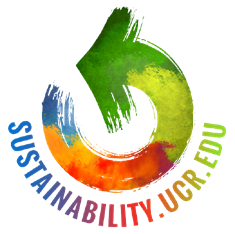 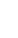 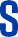 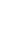 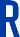 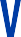 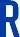 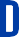 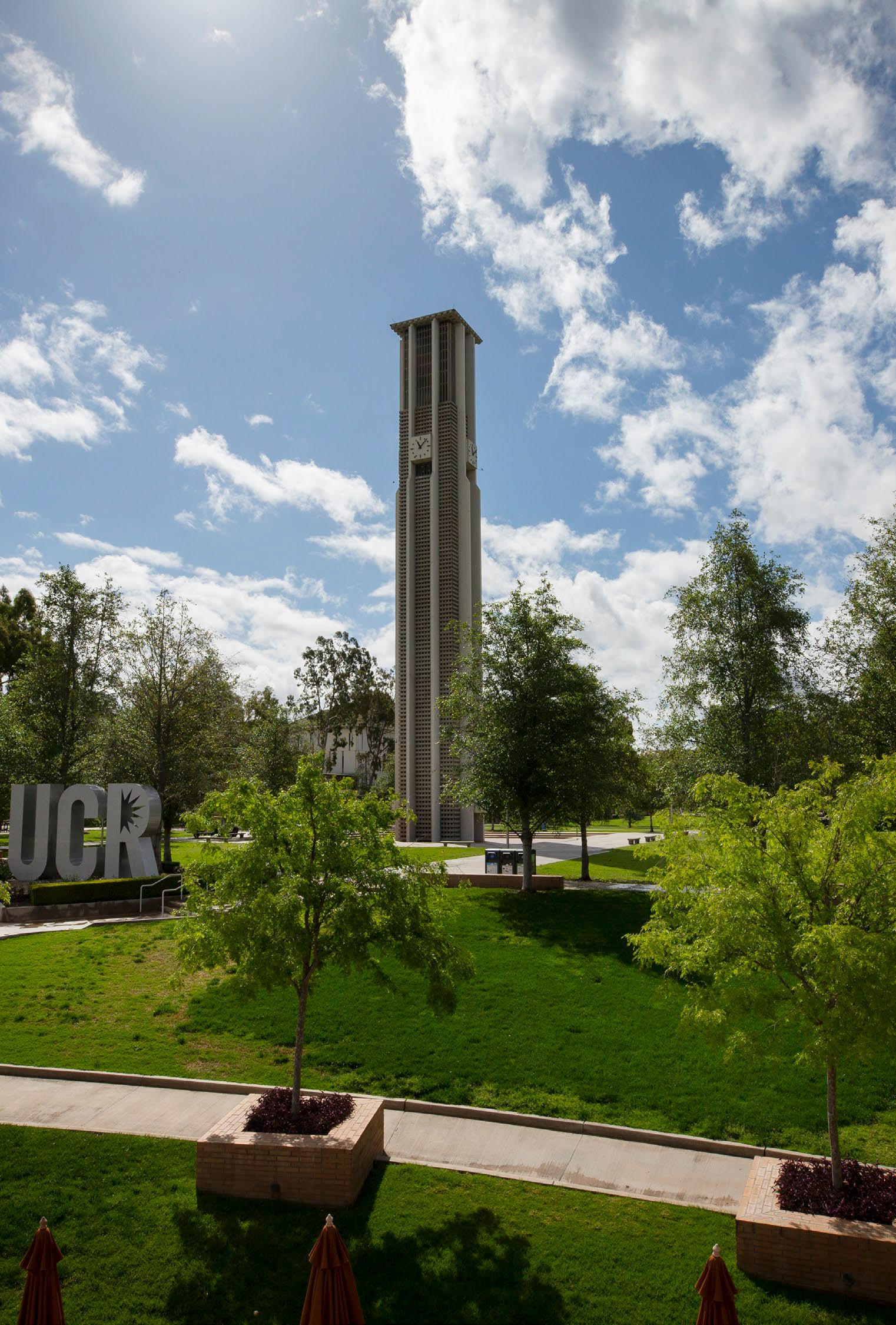 Carbon Neutrality Goal by 2025  UCR Sustainability Policies
Greenhouse Gases
Zero Waste
Campus Engagement
Green Building Design
Clean Energy & Climate  Protection
Sustainable Transportation  Building & Lab Operations
Sustainable Procurement  Sustainable Foodservice  Water Systems
Zero Waste
General Sustainability  Performance Assessment
Academic Sustainability  Environmental Justice
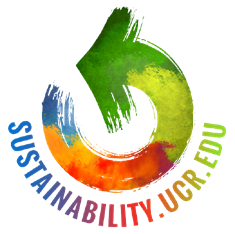 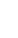 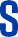 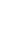 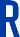 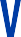 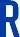 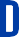 https://ucop.edu/carbon-neutrality-initiative/index.html
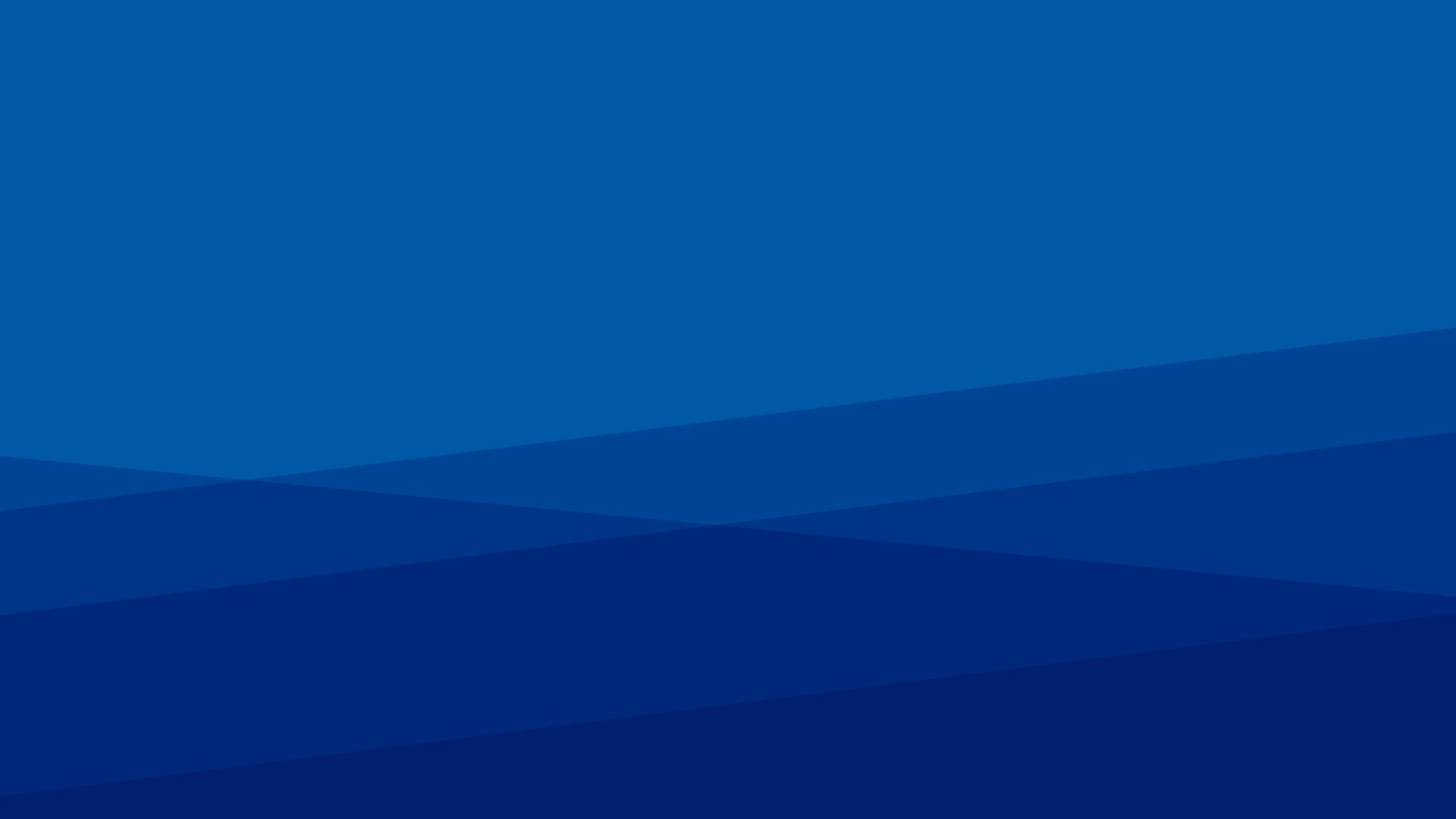 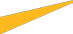 But what is Zero Waste?
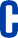 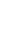 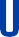 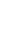 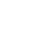 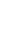 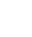 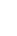 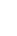 UC Definition - Zero Waste
The University’s zero waste goal is  made up of incremental waste  reduction and waste diversion  targets.
The university recognizes the  attainment of reduction goals stated  in this policy and a 90% diversion of  municipal solid waste as minimum  compliance standard to be defined  as zero waste for locations other  than health locations.

- UC Policy on Sustainable Practices, p. 8
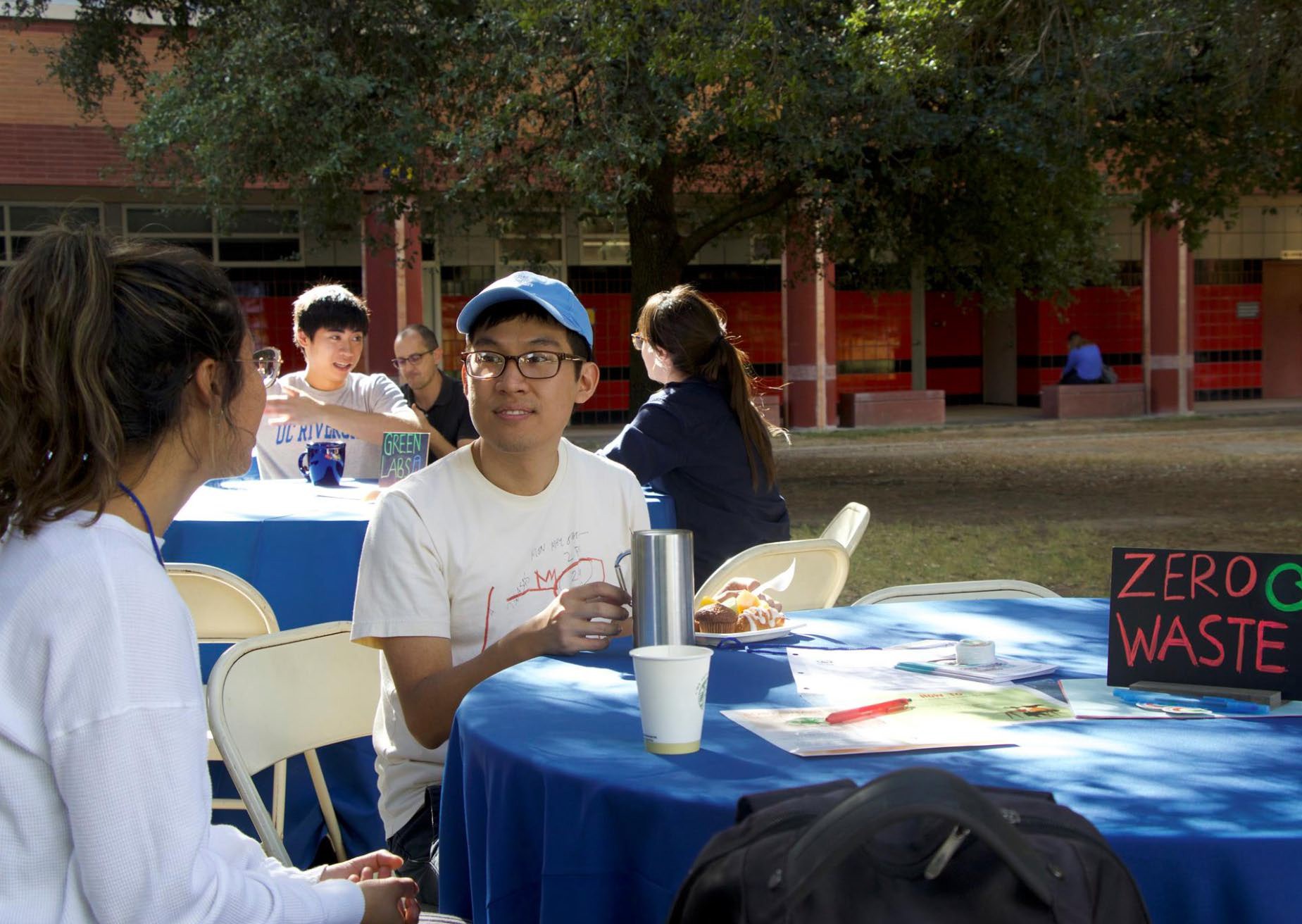 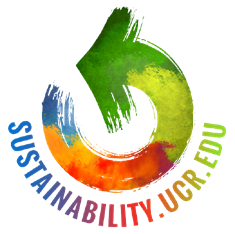 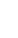 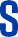 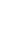 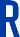 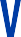 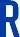 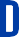 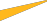 Ze ro Wa ste Ap proaches
Policy Are as
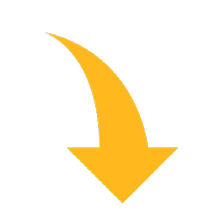 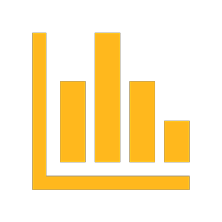 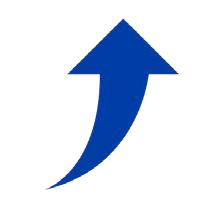 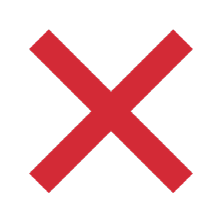 Phase out  single-use items
Decrease waste  generated
Increase waste  diversion
Track GHG  emissions
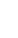 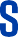 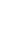 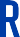 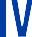 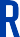 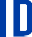 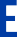 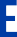 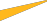 Ze ro Wa ste Ap proaches
Policy Goa ls
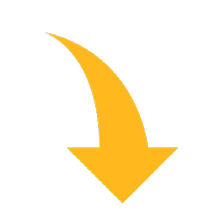 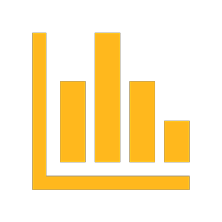 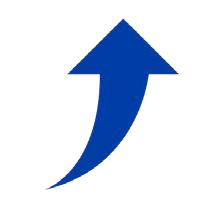 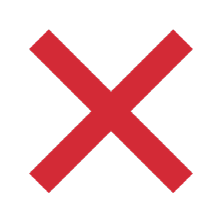 Complete phase  out of
single-use items by  2023
Divert 90% of  waste from  landfills
25%	reduction  per capita  from  FY 2015/16 levels  by 2025
Zero GHG  emissions by 2050
50%	reduction  per capita  from  FY 2015/16 levels  by 2030
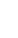 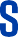 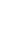 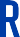 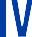 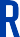 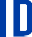 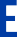 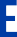 Systemwide Efforts: Waste Generation
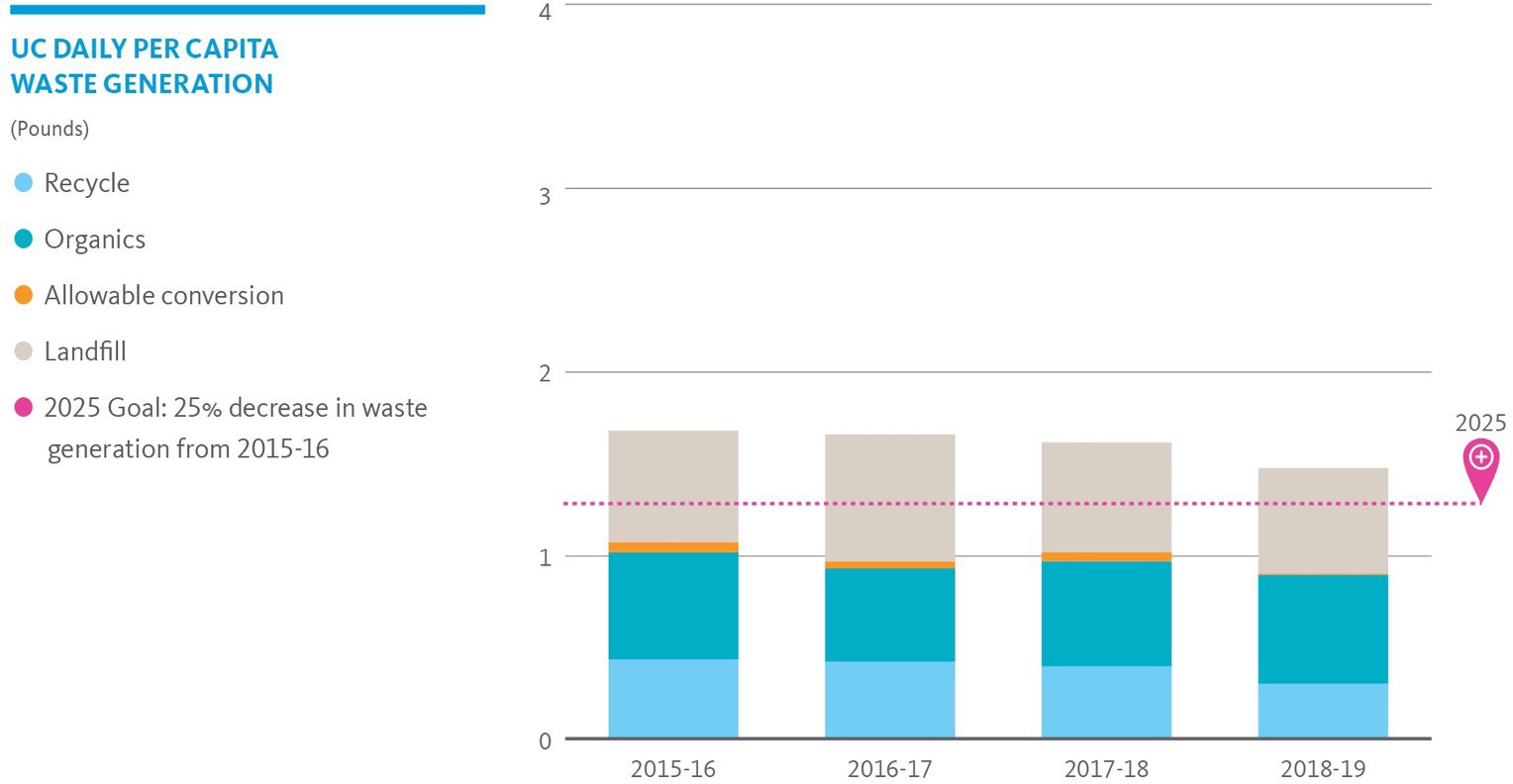 Systemwide Efforts: Diversion
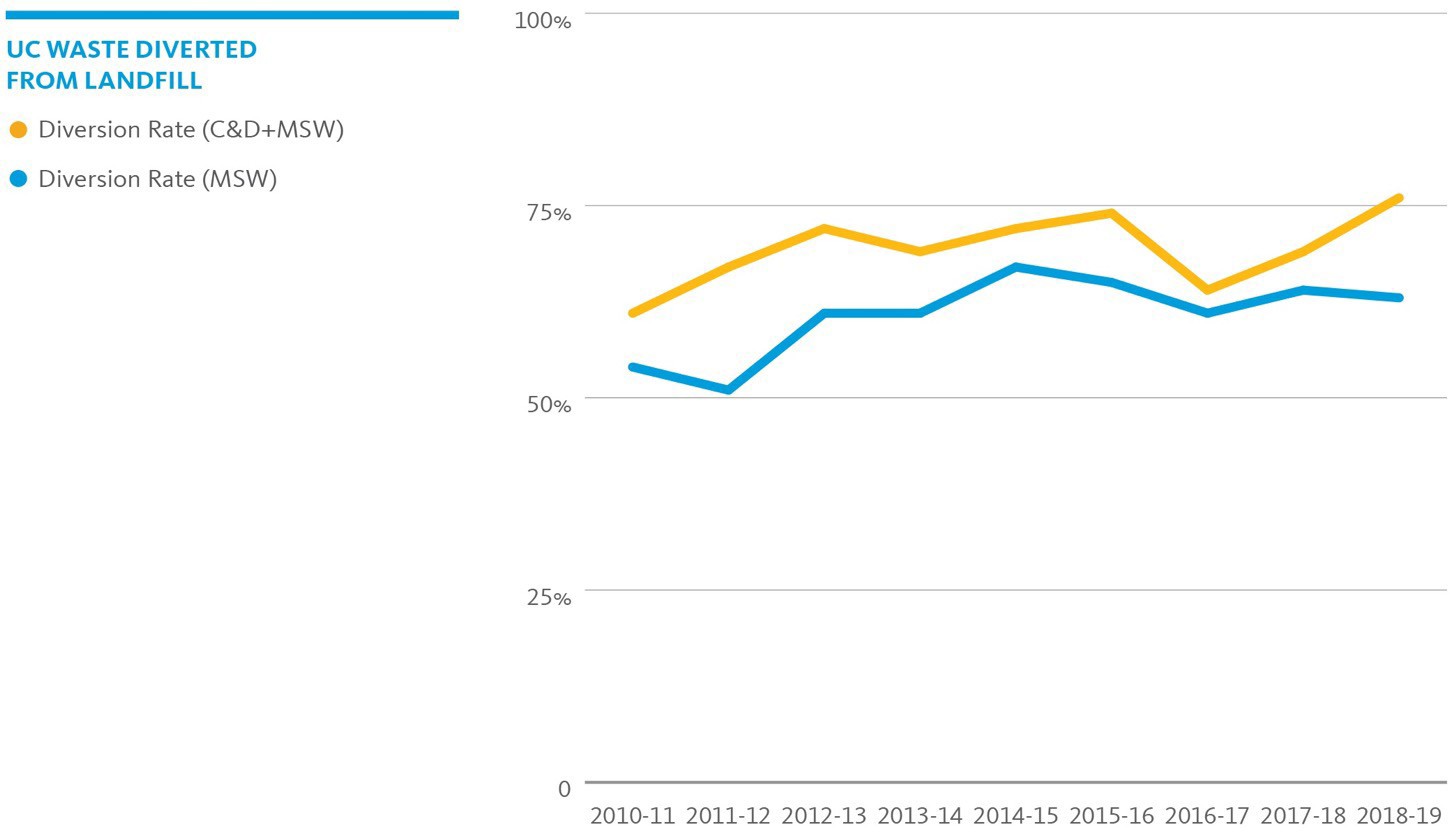 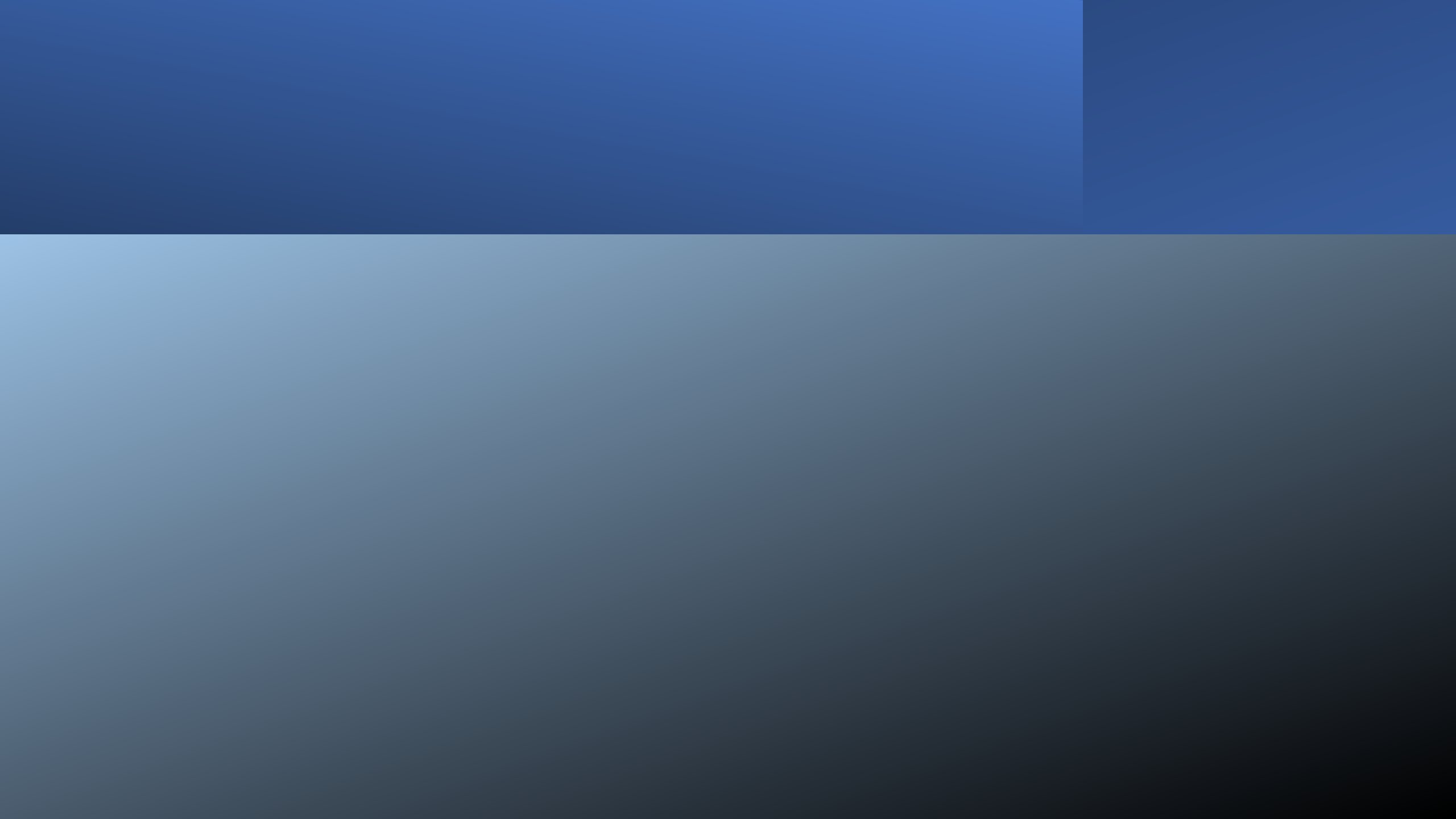 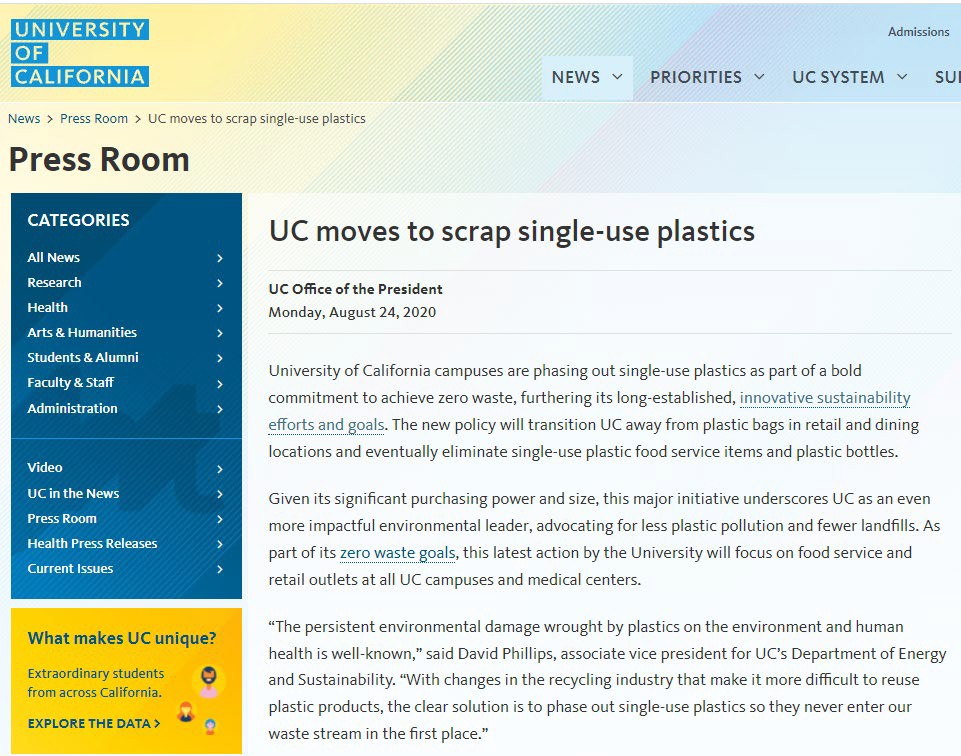 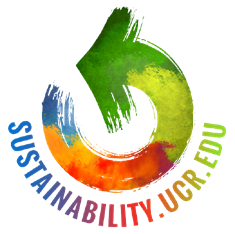 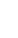 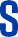 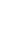 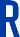 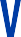 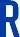 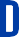 Summary of Single-use Plastic Policy Changes
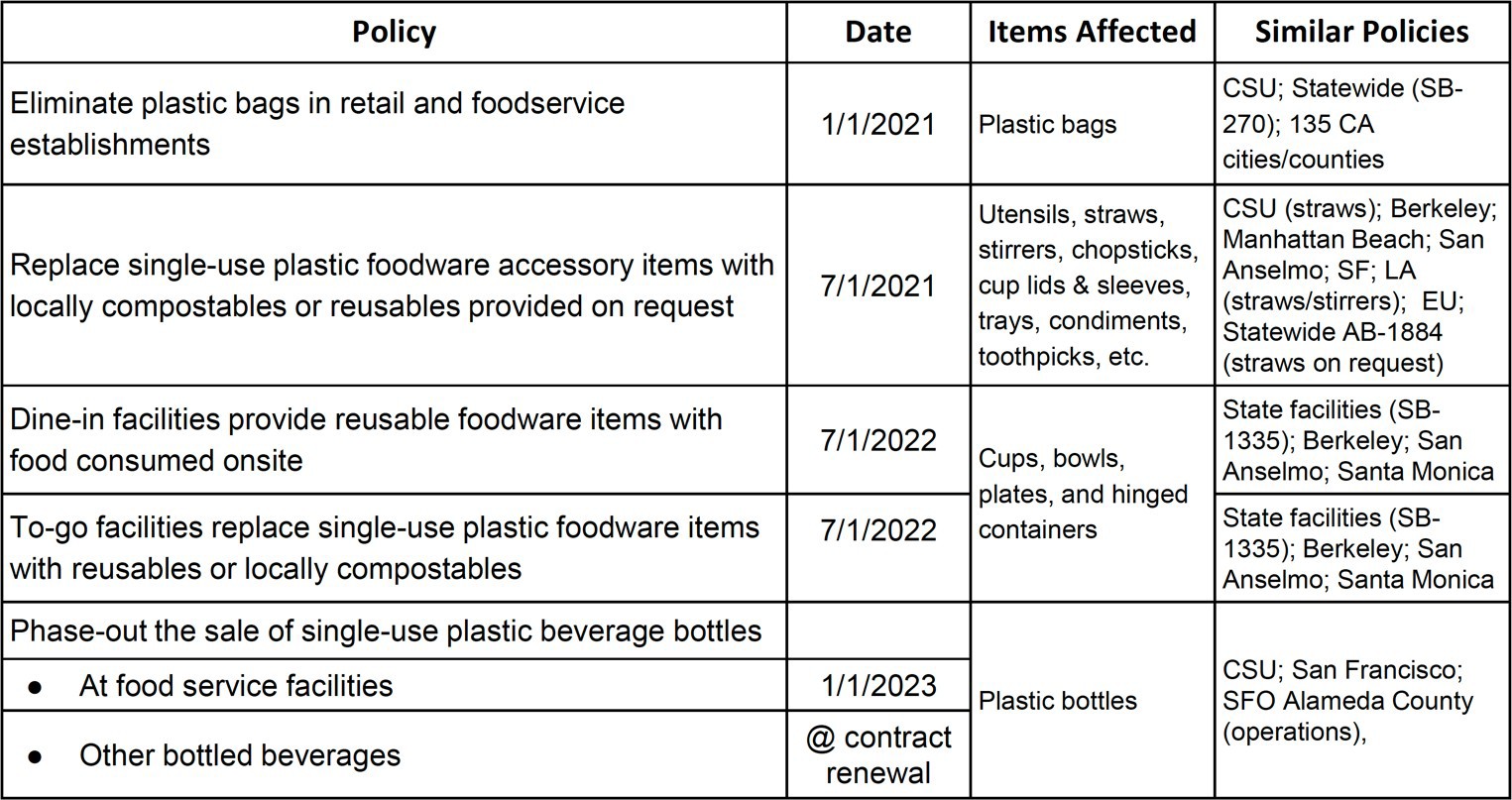 https://www.universityofcalifornia.edu/press-room/uc-moves-scrap-single-use-plastics
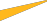 Systemwide Ed ucation and Enga gement
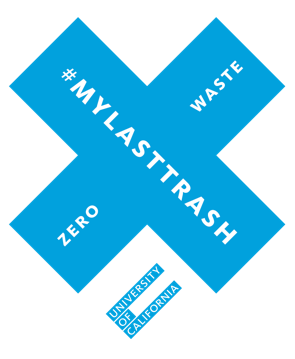 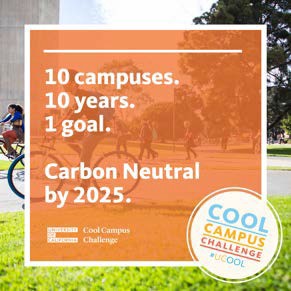 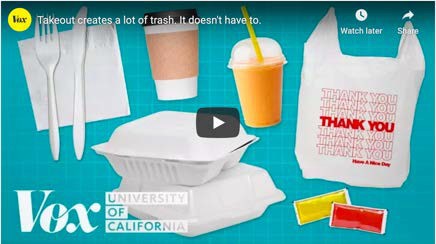 Vox & UC Collaboration  Created 9 videos  covering single-use &  food waste along with  other climate topics,  Currently, there are over  19.2+ million views in  total.
#MyLastTrash Campaign  Created outreach toolkit  for each campus to use  for consistent  messaging across the  system.
Cool Campus Challenge  Systemwide web-based  challenge where  individual climate  actions are tracked in a  point system.
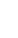 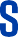 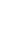 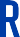 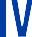 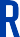 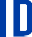 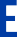 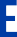 https://www.universityofcalifornia.edu/climate-lab
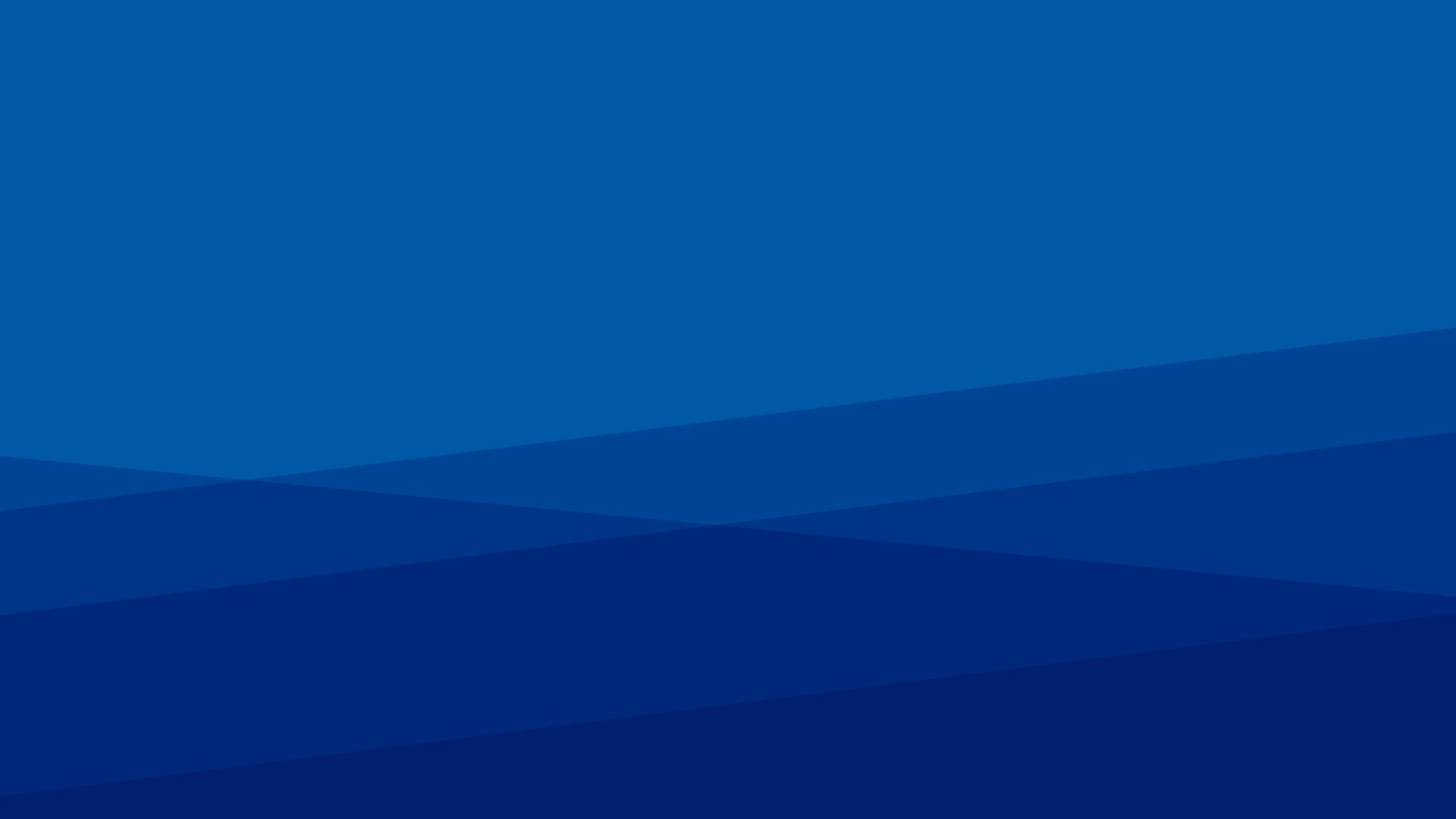 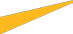 UC Riverside’s  Zero Waste Efforts
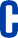 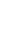 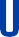 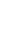 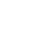 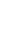 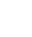 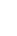 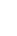 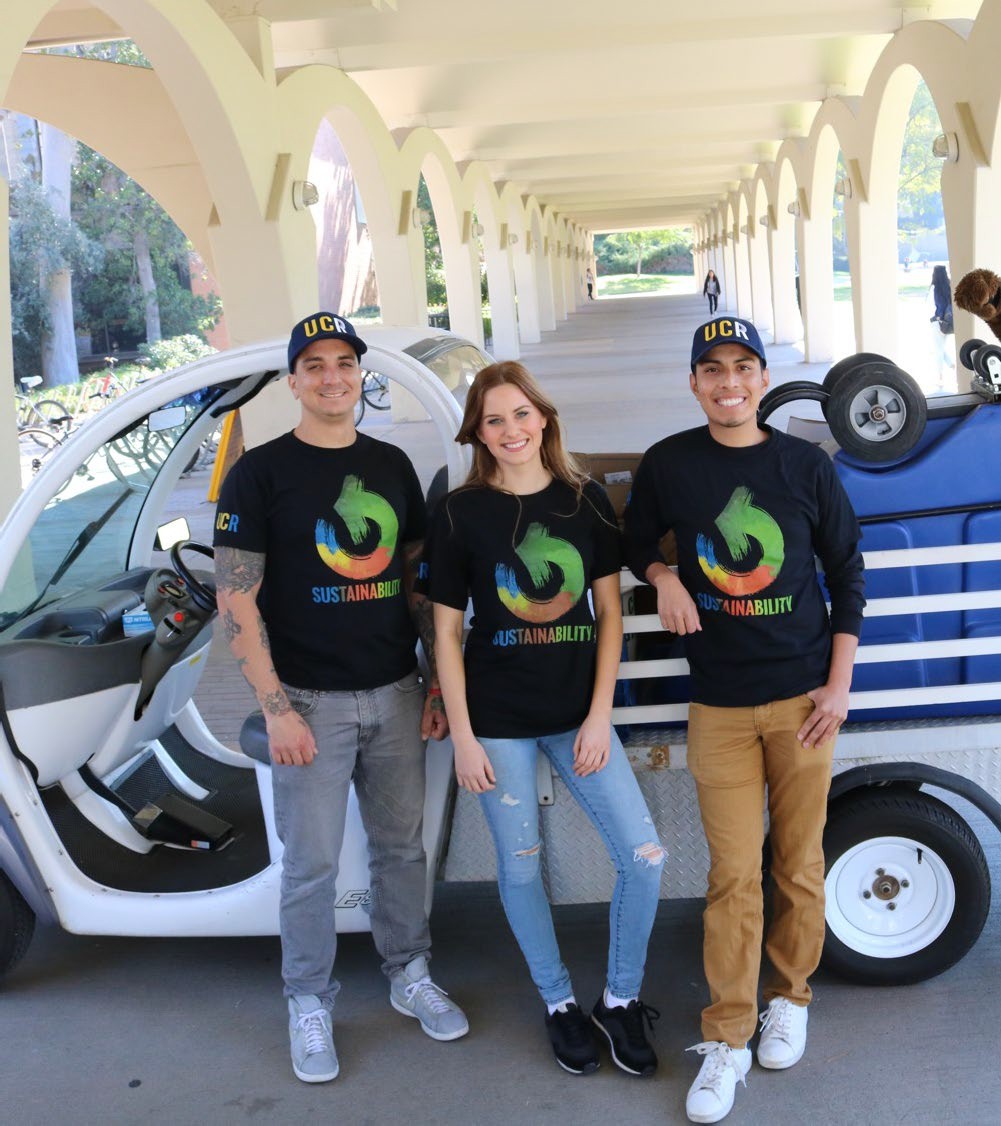 UCR Facilities Services
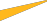 Zero Waste Office Stations to increase
sorting and reduce collection time.

Big Belly’s reduced collections by 89%.

30+ hydration stations installed across campus; help  reduce single-use plastic water bottle waste.

Student Recycling Program to increase collection  frequency in high traffic areas – Affected by COVID  19.

Coffee grounds pick up and drop off at the  R’Garden – Affected by COVID 19.
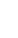 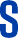 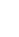 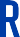 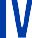 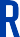 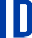 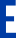 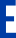 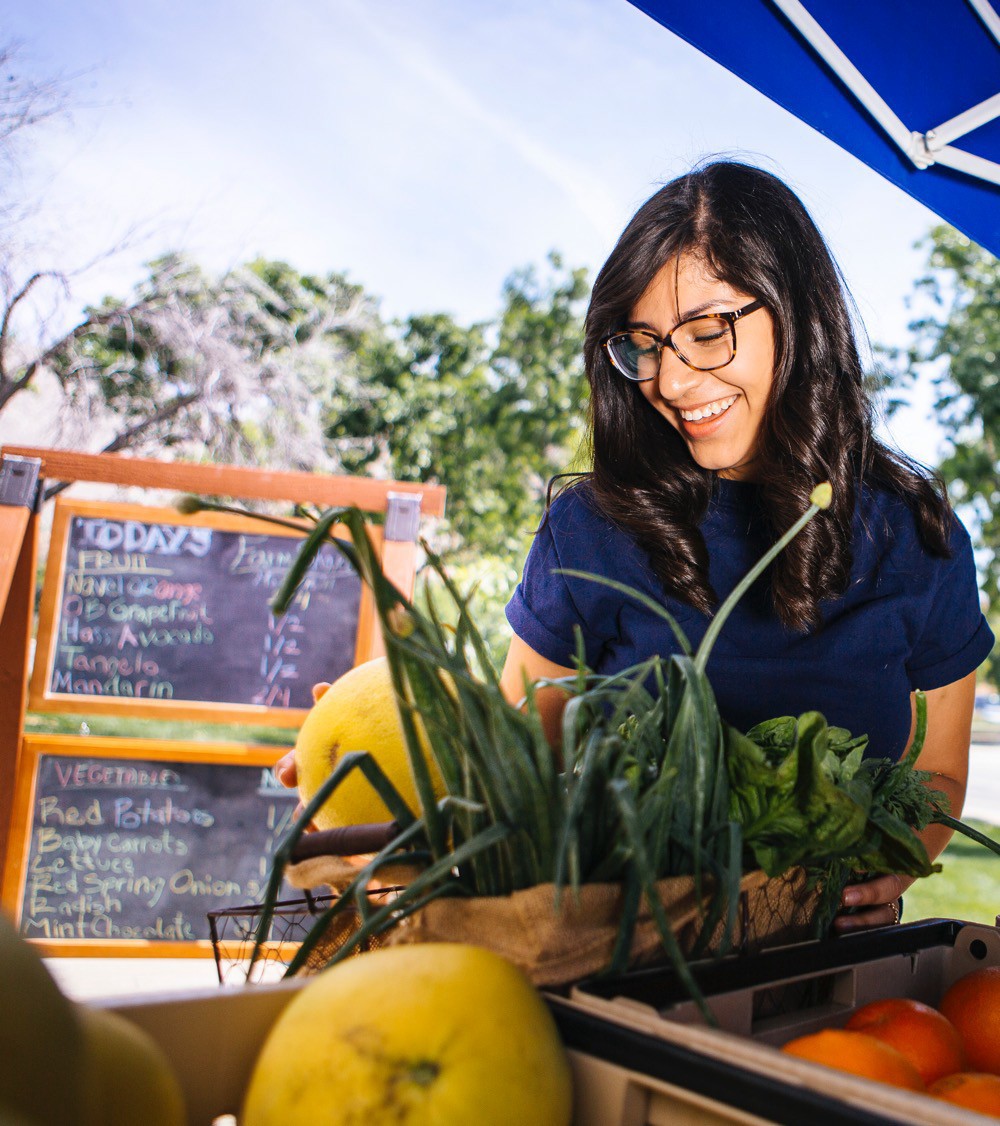 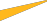 UCR Dining Services
Switched to compostable plate ware
materials in 2009
Implemented trayless dining in 2009  reducing food waste by 50% in Dining  Halls
Conve nience  stores changing their #1  selling item, water bottles, from plastic  to aluminum.
Ve nding machines will convert to  aluminum
Worked with Subway to convert from  plastic bag to paper bag.
The new Barn will feature reusable plate  ware for dine in guest
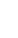 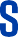 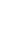 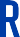 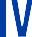 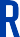 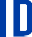 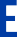 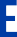 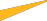 UCR’s Zero Waste Progress: Waste Generation
UCR Municipal Solid Waste Per Capita in Pounds by Academic Year
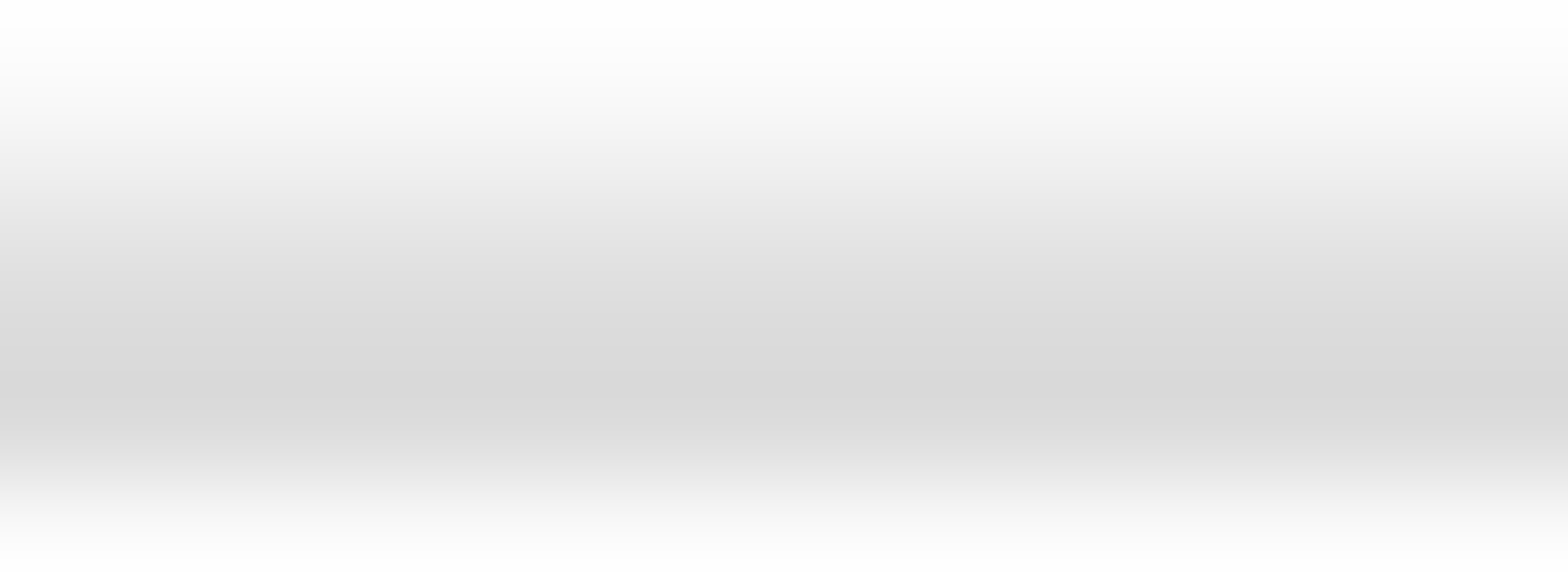 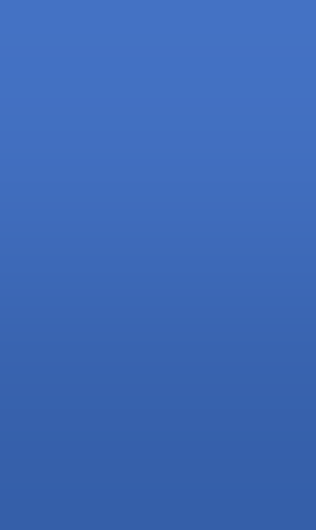 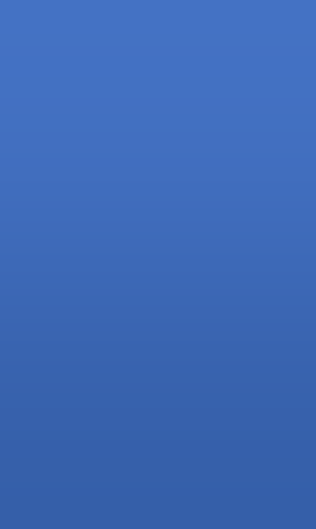 1.04
1.03
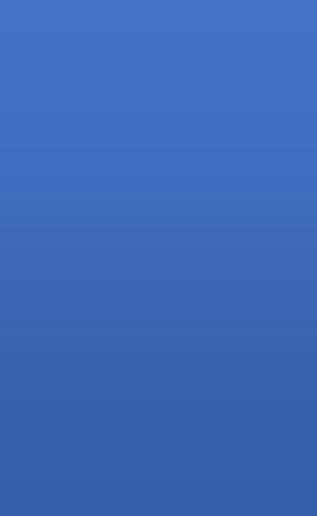 1.01
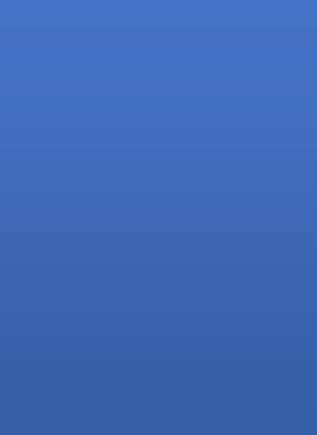 0.85
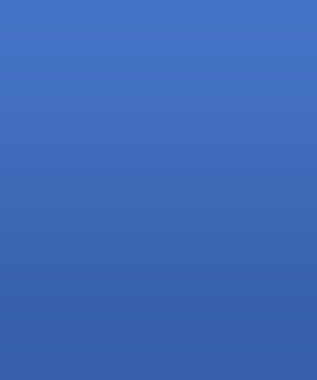 0.74
Pound  s
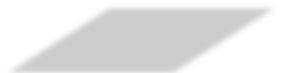 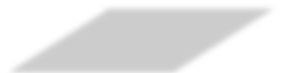 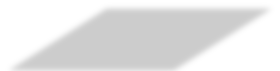 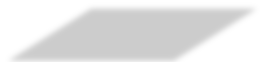 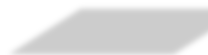 2017-18
Academic Year
2015-16
2016-17
2018-19
2019-20
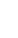 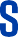 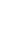 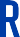 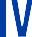 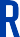 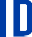 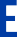 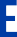 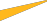 UCR’s Zero Waste Progress: Waste Diversion
Total Municipal Solid Waste Diversion In Tons By Academic Year
10,000
90%
9,000
80%
8,000
70%
7,000
60%
Diversion Rate
6,000
50%
Ton s
5,000
40%
4,000
30%
3,000
20%
2,000
10%
1,000
0%
0
2010-2011	2011-2012	2012-2013	2013-2014
Organics	Landfill
2014-2015
WTE
2015-2016	2016-2017	2017-2018	2018-2019
Total Waste Generation	Diversion Rate
2009-2010
2019-2020
Recycled
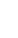 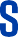 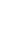 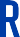 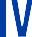 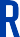 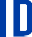 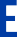 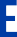 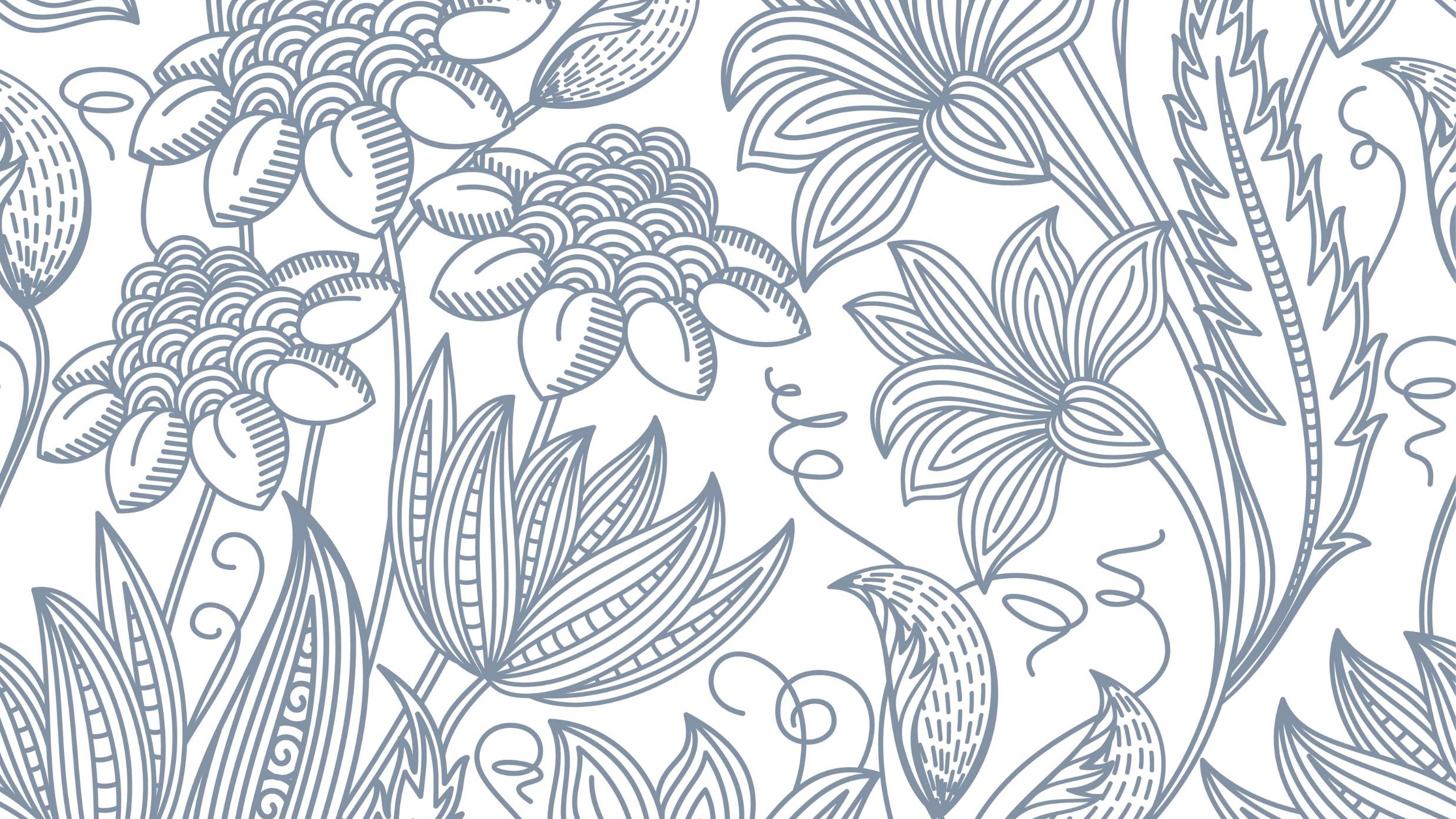 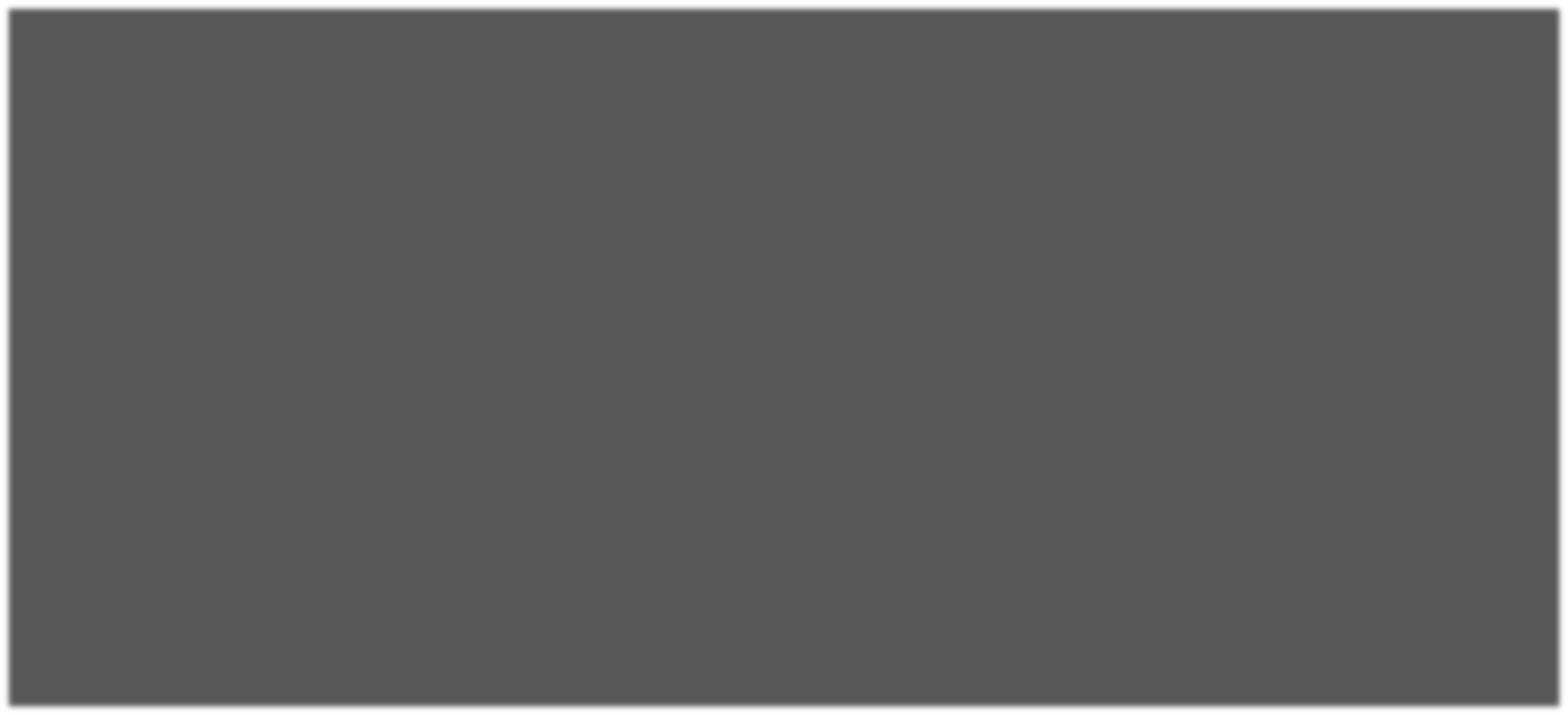 UCR COMPOST SITE
Richard Zapien R’Garden Manager  2021
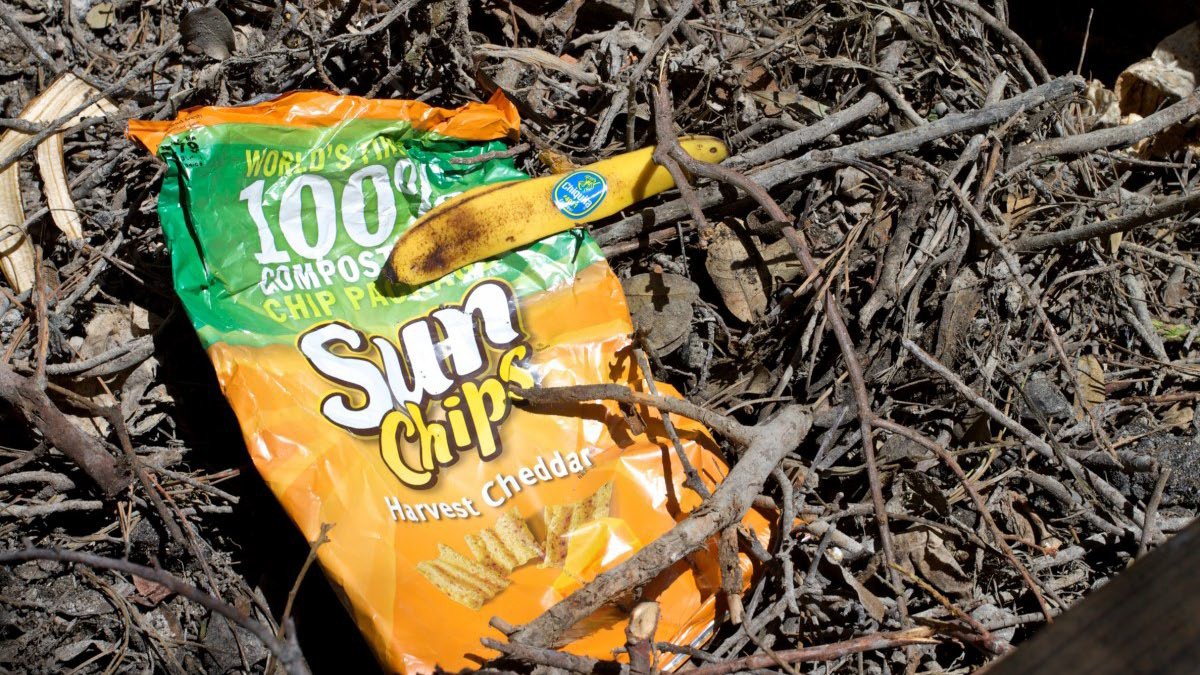 Cleaning of the green waste
When the green waste is received from
campus, it comes with trash and the
R’Garden interns start the cleaning
process. It takes 5 interns about 8 hours
to clean out trash from about 20 loads.
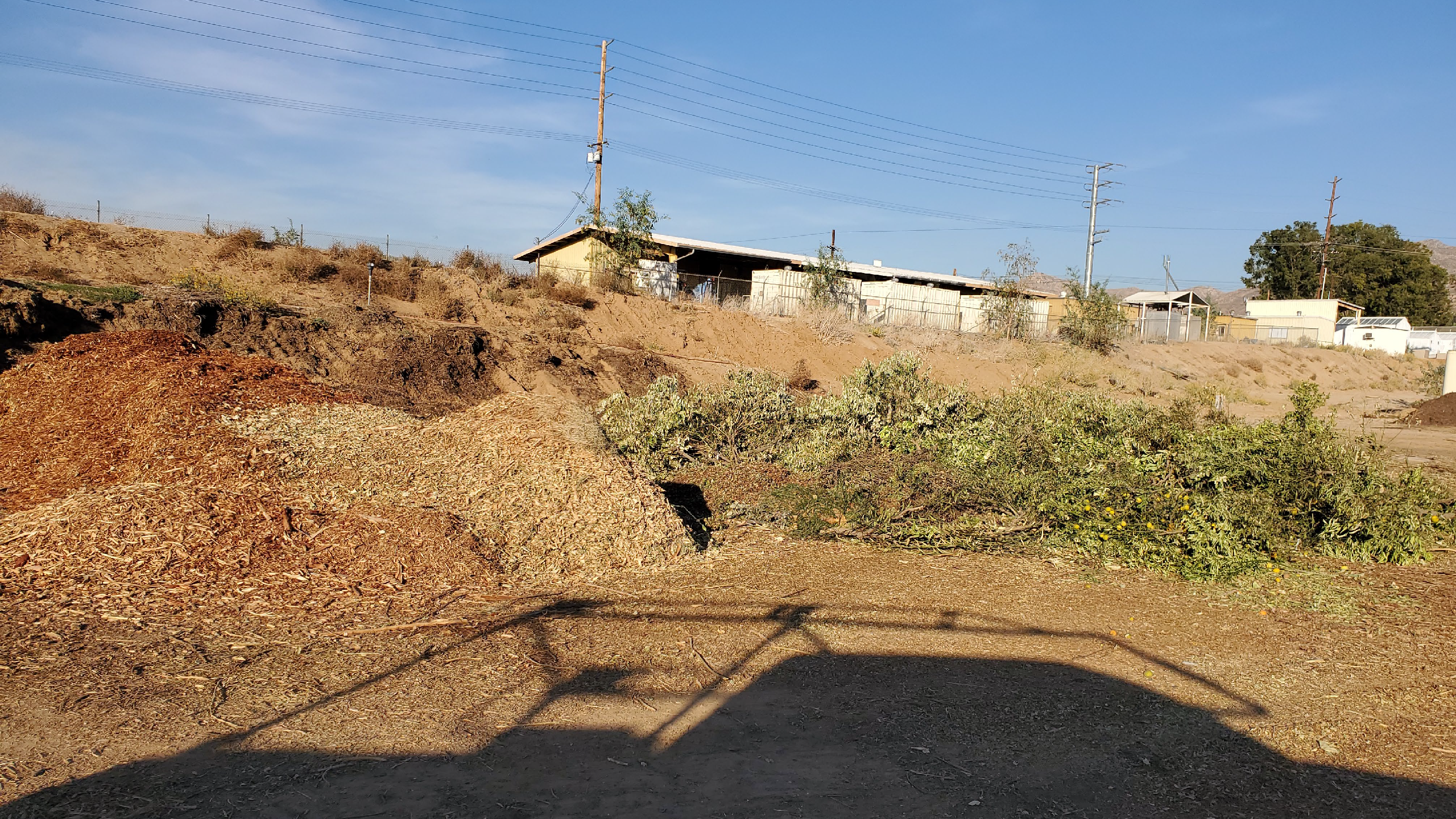 PROCESSING OF THE  GREEN WASTE
Material is chipped and stockpiled  till we have enough material to  start the compost pile.
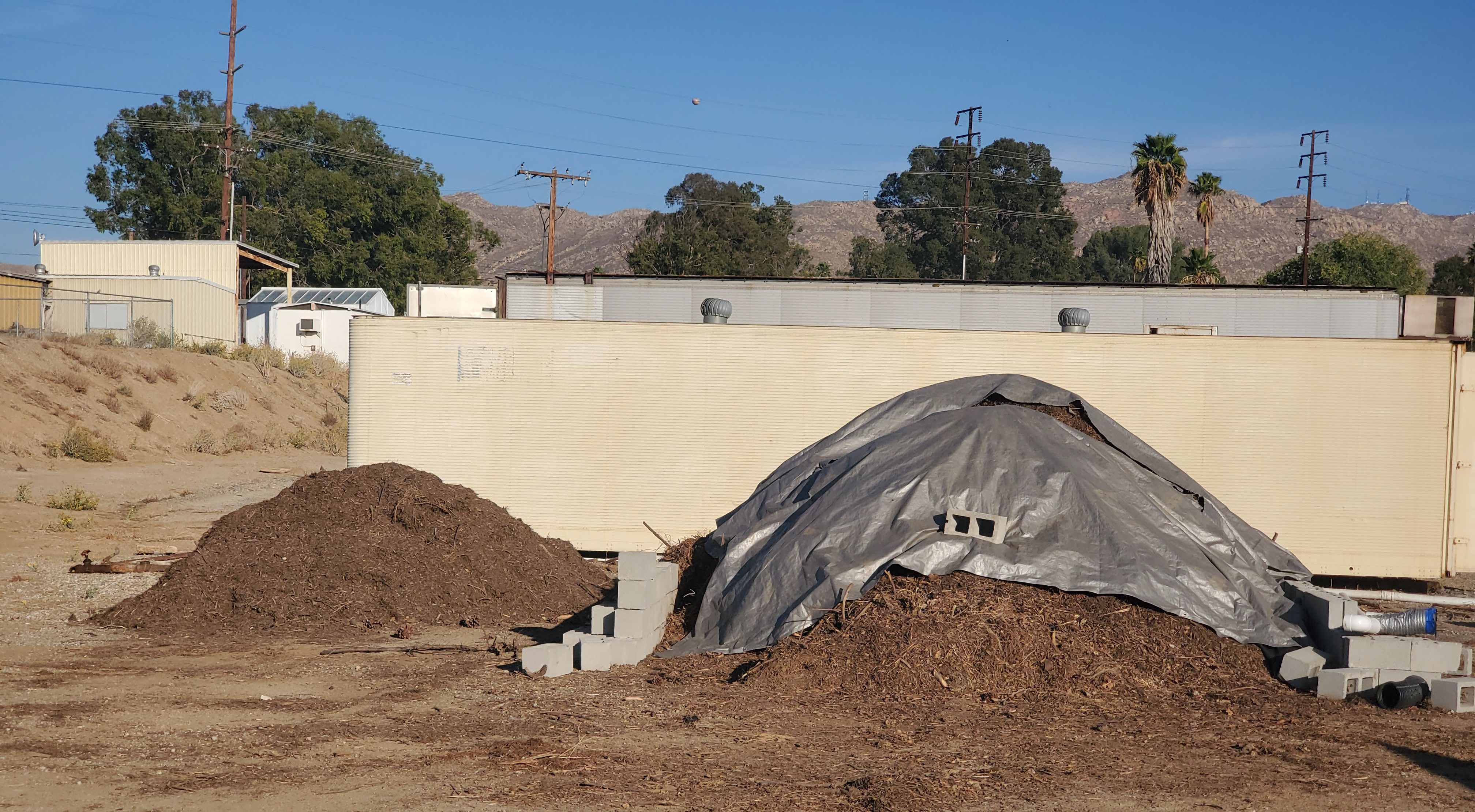 Air lines are set at the  bottom of the pile to release  air into the pile during  composting. Normally we  wait till temperature goes  below 130 degrees F and  call it complete.
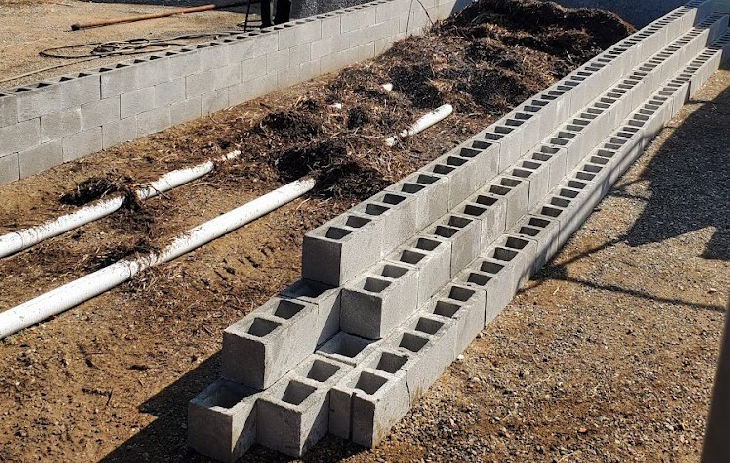 Setting up the pile
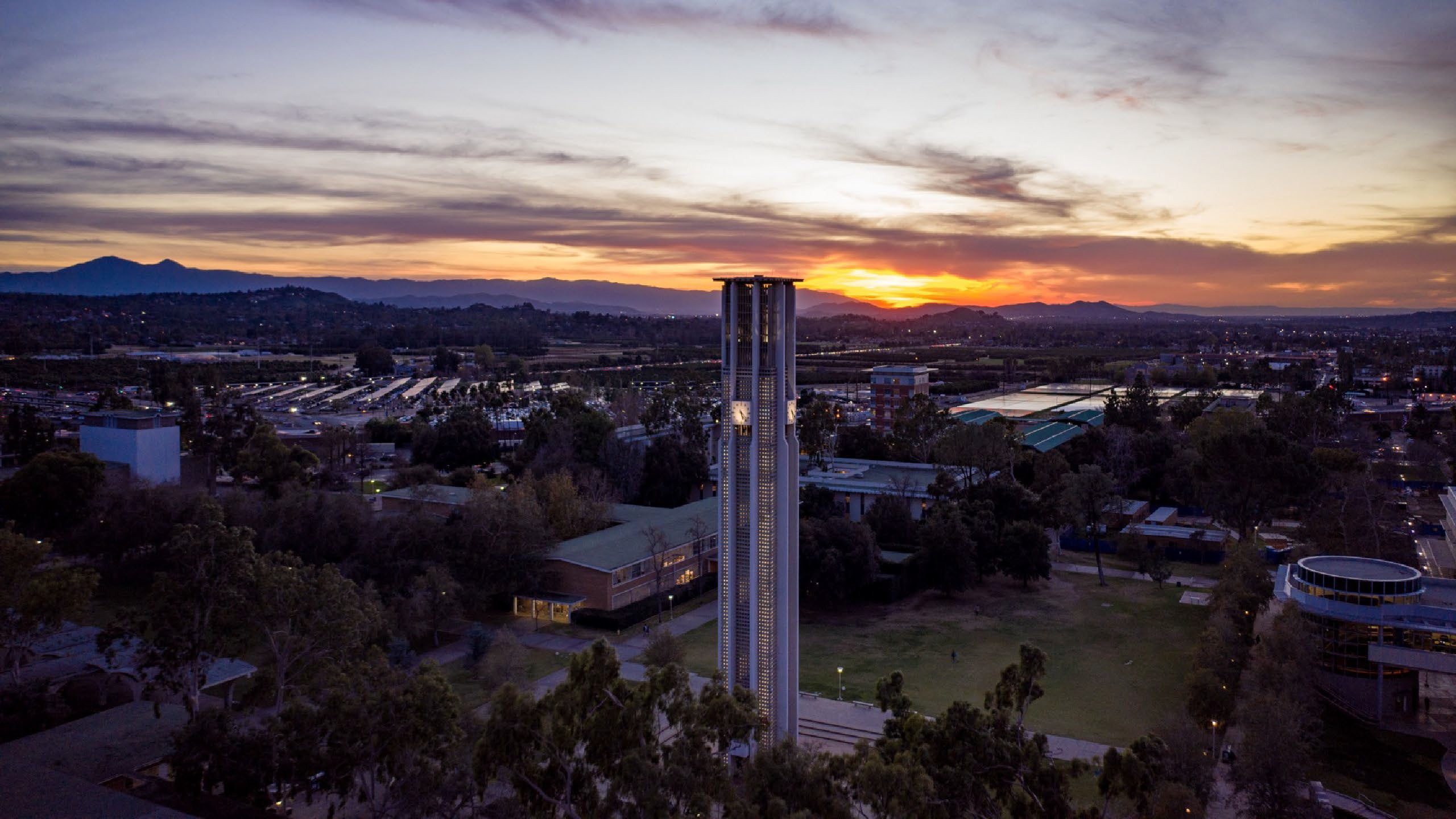 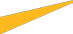 Q&A
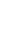 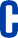 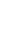 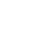 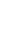 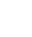 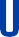 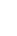 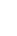 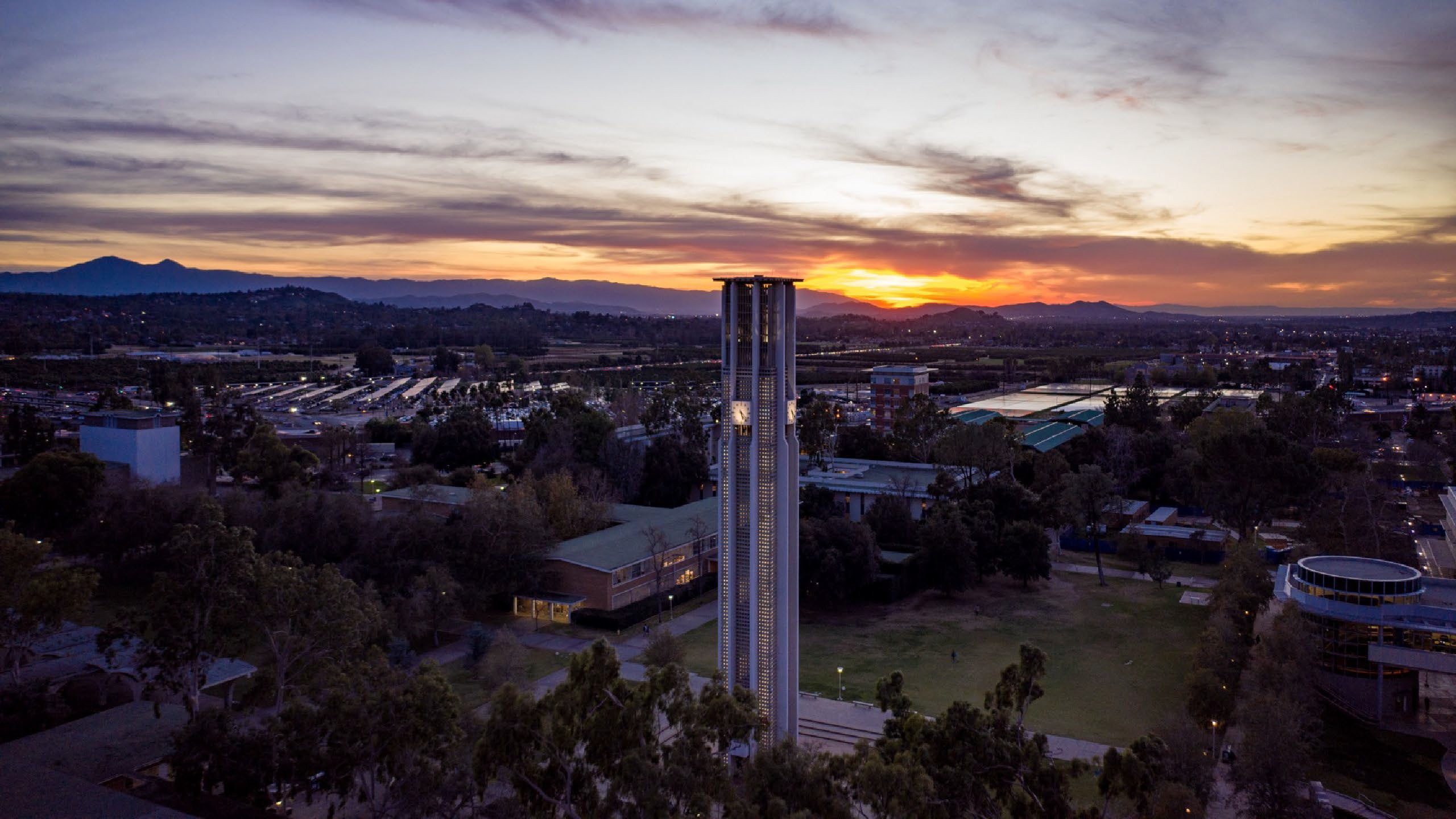 Thank you!
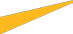 Contact:  Francis Mitalo
Sustainability Coordinator  francis.mitalo@ucr.edu  sustainability.ucr.edu

Contact:  Richard Zapien
R'Garden Manager  richard.zapien@ucr.edu  rgarden@ucr.edu
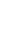 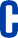 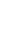 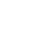 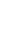 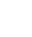 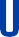 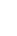 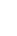